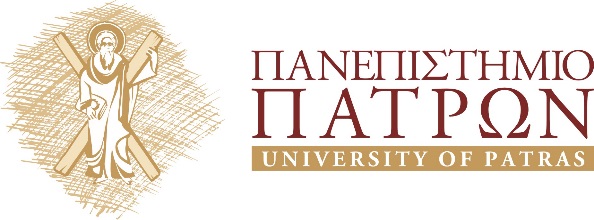 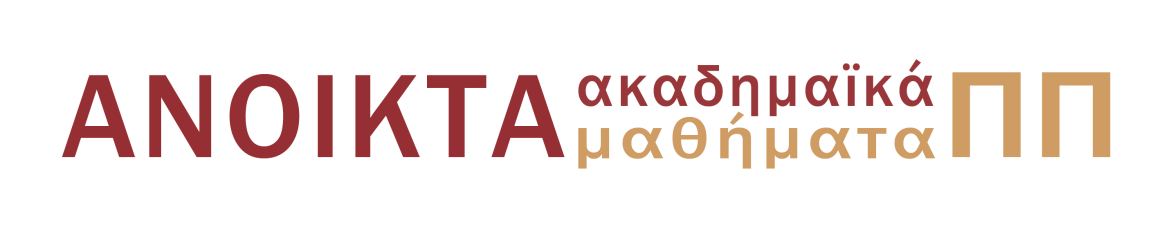 Ενόργανη Ανάλυση II
Φασματομετρία Μάζας
Μαλβίνα Όρκουλα, Επίκουρη Καθηγήτρια
Τμήμα Φαρμακευτικής
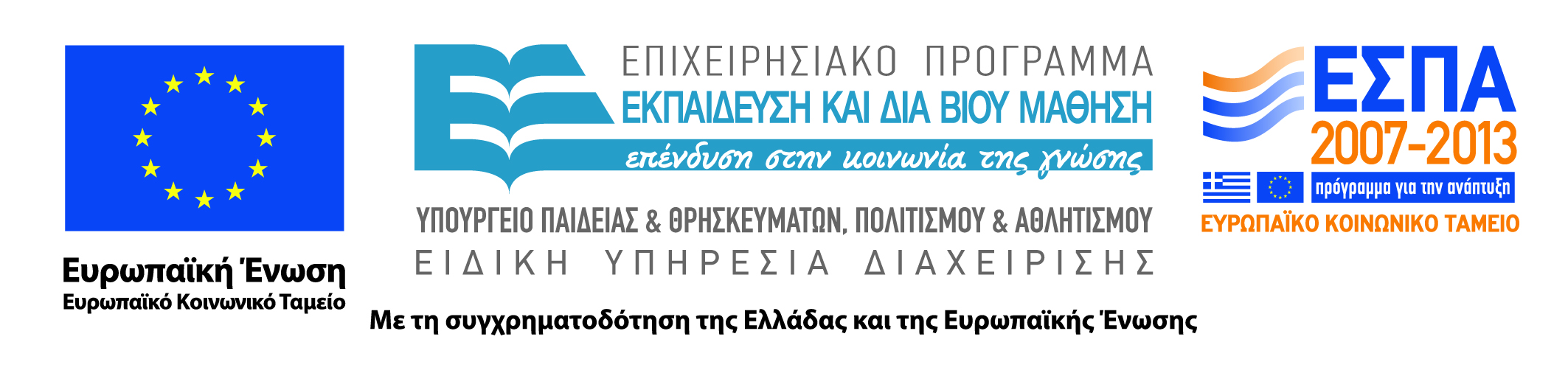 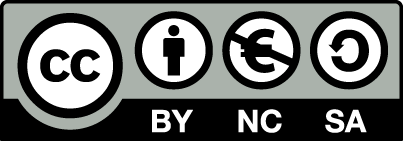 Άδειες Χρήσης
Το παρόν εκπαιδευτικό υλικό υπόκειται σε άδειες χρήσης Creative Commons. 
Για εκπαιδευτικό υλικό, όπως εικόνες, που υπόκειται σε άλλου τύπου άδειας χρήσης, η άδεια χρήσης αναφέρεται ρητώς. 
Αναφορά-Μη-Εμπορική Χρήση-Παρόμοια Διανομή
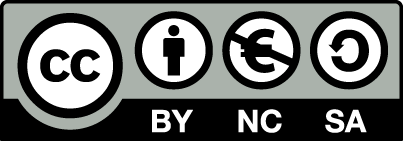 Χρηματοδότηση
Το παρόν εκπαιδευτικό υλικό έχει αναπτυχθεί στα πλαίσια του εκπαιδευτικού έργου του διδάσκοντα.
Το έργο «Ανοικτά Ακαδημαϊκά Μαθήματα στο Πανεπιστήμιο Πατρών» έχει χρηματοδοτήσει μόνο τη αναδιαμόρφωση του εκπαιδευτικού υλικού. 
Το έργο υλοποιείται στο πλαίσιο του Επιχειρησιακού Προγράμματος «Εκπαίδευση και Δια Βίου Μάθηση» και συγχρηματοδοτείται από την Ευρωπαϊκή Ένωση (Ευρωπαϊκό Κοινωνικό Ταμείο) και από εθνικούς πόρους.
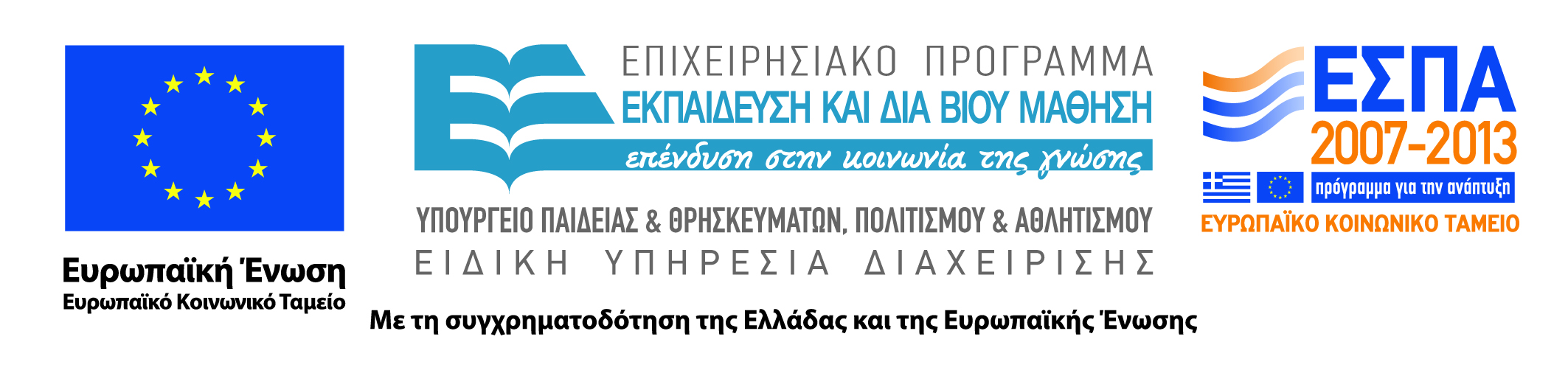 Σκοπός  ενότητας
Θεμελιώδεις αρχές και εφαρμογές της φασματομετρίας μάζας.
Περιεχόμενα ενότητας
Εφαρμογές
Πλεονεκτήματα
Μειονεκτήματα
Στάδια ανάλυσης
Ιοντισμός 
Διάταξη φασματογράφου μάζας
Εφαρμογές
Ανάλυση δομής μορίων (οργανικών και ανόργανων)
Επάληθευση ή διερεύνηση δομής οργανικών ενώσεων κατά τη σύνθεσή τους
Εξακρίβωση δομής φυσικών ενώσεων
Ανάλυση δραστικών ουσιών και μεταβολιτών σε βιολογικά υγρά
Ανακάλυψη καινούργιων φαρμάκων
 Στοιχειακή ανάλυση
Ανήκει στις συνδυαστικές τεχνικές: GS/MS, LC/MS
Πλεονεκτήματα
Υψηλή ακρίβεια (μοριακά βάρη με ακρίβεια τετάρτου δεκαδικού ψηφίου)
Υψηλή ευαισθησία και εξειδίκευση
Χαμηλά όρια ανίχνευσης
Διάκριση ισοτόπων
Μειονεκτήματα
Υψηλό κόστος αγοράς και λειτουργίας
Υψηλή εξειδίκευση του χρήστη
Δεν χρησιμεύει σε αναλύσεις ρουτίνας ελέγχου ποιότητας
Φάσματα δύσκολα στην ερμηνεία
Στάδια ανάλυσης
Εξαέρωση
Ιοντισμός
Ηλεκτρικό πεδίο (επιτάχυνση)
Μαγνητικό πεδίο (εκτροπή). Διαχωρισμός και ανίχνευση βάση του λόγου μάζας προς φορτίο
Ιοντισμός:
Μ + e-          M.+ +2e-
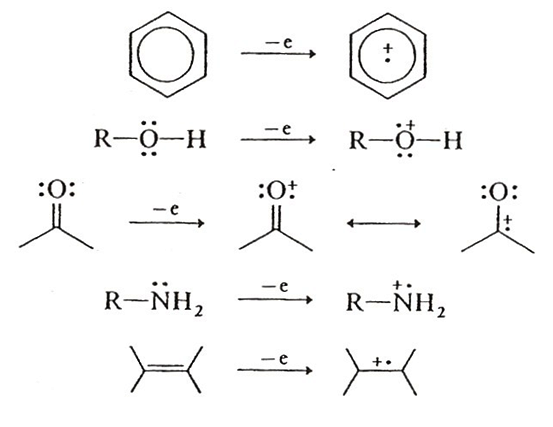 Ελεύθερη Χημική Ρίζα: άτομο, μόριο ιόν με ασύζευκτο ηλεκτρόνιο σθένους
(εξαιρετικά δραστική). Συμβολισμός: CH3.
Διάταξη φασματογράφου μάζας
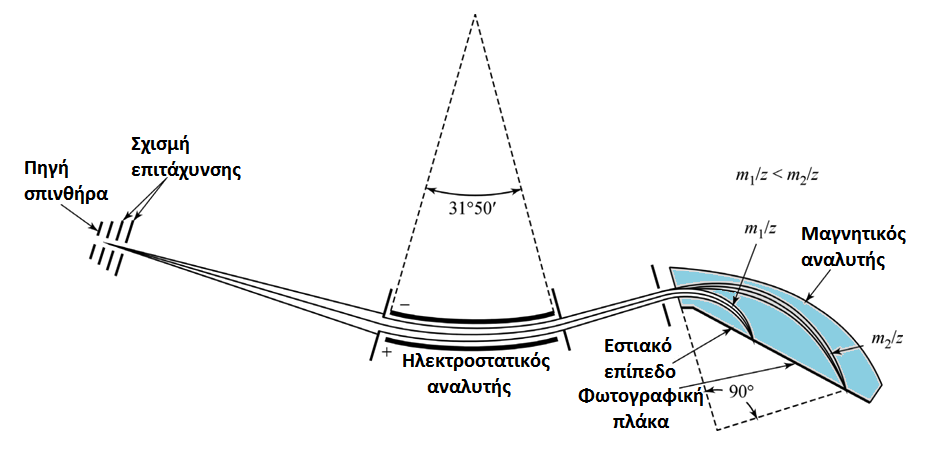 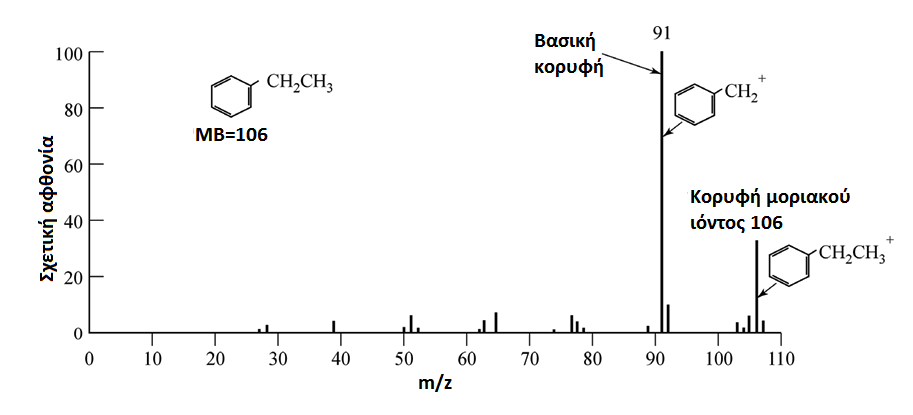 Μοριακό ιόν: Το ιόν με το μοριακό βάρος του μορίου.
Θραυσματοποίηση
Βιβλιογραφία
Το υλικό της παρουσίασης προέρχεται από το εξής σύγγραμμα: 

<<PRINCIPLES OF INSTRUMENTAL ANALYSIS>>, Sixth Edition, authors: Douglas A. Skoog, F. James Holler, and Stanley R. Crouch
Σημείωμα Αναφοράς
Copyright Πανεπιστήμιο Πατρών,
Όρκουλα Μαλβίνα
«Φασματομετρία Μάζας». 
Έκδοση: 1.0. Πάτρα 2015. 

  Διαθέσιμο από τη δικτυακή διεύθυνση: https://eclass.upatras.gr/courses/PHA1614/
Σημείωμα Αδειοδότησης
Το παρόν υλικό διατίθεται με τους όρους της άδειας χρήσης Creative Commons
Αναφορά, Μη Εμπορική Χρήση Παρόμοια Διανομή 4.0 [1] ή μεταγενέστερη, Διεθνής
Έκδοση.   Εξαιρούνται τα αυτοτελή έργα τρίτων π.χ. φωτογραφίες, διαγράμματα κ.λ.π.,
τα οποία εμπεριέχονται σε αυτό και τα οποία αναφέρονται μαζί με τους όρους χρήσης
τους στο «Σημείωμα Χρήσης Έργων Τρίτων».    
 [1] http://creativecommons.org/licenses/by-nc-sa/4.0/ 
Ως Μη Εμπορική ορίζεται η χρήση:
που δεν περιλαμβάνει άμεσο ή έμμεσο οικονομικό όφελος από την χρήση του έργου, για το διανομέα του έργου και αδειοδόχο
που δεν περιλαμβάνει οικονομική συναλλαγή ως προϋπόθεση για τη χρήση ή πρόσβαση στο έργο
που δεν προσπορίζει στο διανομέα του έργου και αδειοδόχο έμμεσο οικονομικό όφελος (π.χ. διαφημίσεις) από την προβολή του έργου σε διαδικτυακό τόπο
Ο δικαιούχος μπορεί να παρέχει στον αδειοδόχο ξεχωριστή άδεια να χρησιμοποιεί το έργο για εμπορική χρήση, εφόσον αυτό του ζητηθεί
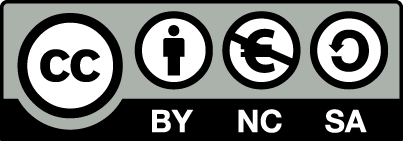 Διατήρηση Σημειωμάτων
Οποιαδήποτε αναπαραγωγή ή διασκευή του υλικού θα πρέπει να συμπεριλαμβάνει: 

το Σημείωμα Αναφοράς 
το Σημείωμα Αδειοδότησης 
τη δήλωση Διατήρησης Σημειωμάτων 
το Σημείωμα Χρήσης Έργων Τρίτων (εφόσον υπάρχει) 

μαζί με τους συνοδευόμενους υπερσυνδέσμους.
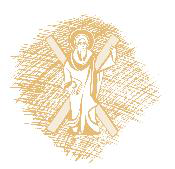 Τέλος Ενότητας
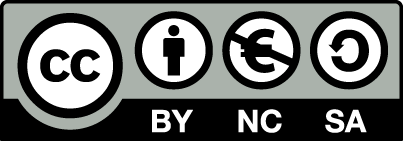 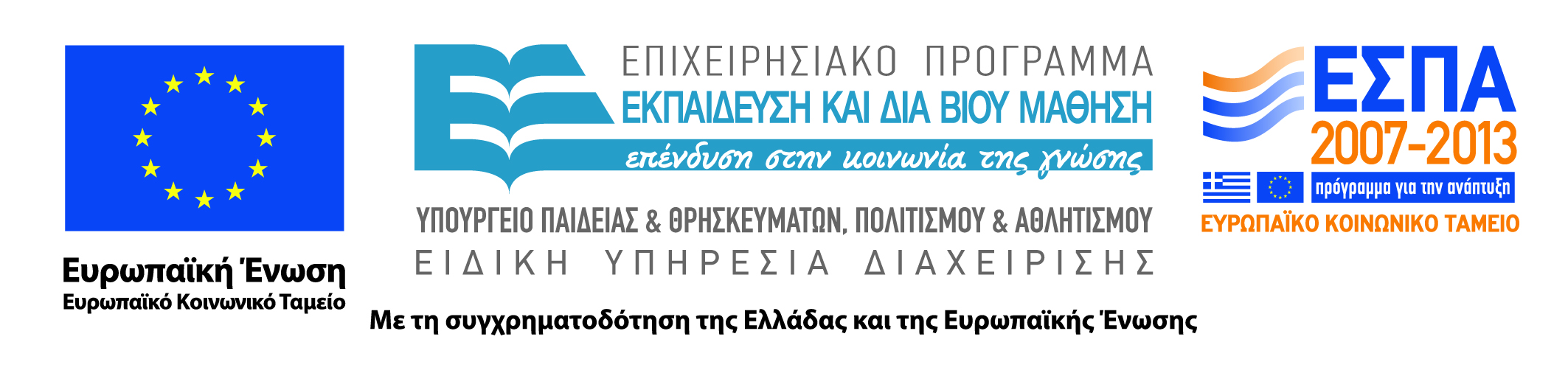